Department for Education
Transforming Children and Young People’s Mental Health Provision






Debalina Gupta
Primary Care Commissioning Manager
Mid Essex Clinical Commissioning Group

Clare Burrell
Head of Strategic Commissioning Children and Families
Essex County Council
Link
Link is One of several central government initiatives relating to transformation plans which include;- Teaching about mental wellbeing (2020) - Mental health Support Teams working with schools and colleges (2023) - Training for senior designated mental health leads in schools (2025) Funded by DFE supported by NHS England, Link is led by Anna Freud National Centre for Children and FamiliesRoll out over next four years to all schools and colleges in EnglandCoordinated by local Clinical Commissioning Groups (CCGs) supported by Local Authorities
Link Objectives
Link brings together schools/colleges with their mental health services to improve the local system of support for children and young people.Aim is to ensure so that children and young people can get the help they need, when they need it.Working together on system confidence to deliver early intervention for children and young people experiencing emotional health and wellbeing issues.
Mid Essex Link
Each school/college to nominate a senior emotional health and wellbeing lead for 2 x day long workshops, approximately 6-8 weeks apart

School leaders, local EMWHS senior service leads, CCGs and LA Colleagues with early help leads e.g. Team Around the Family Officers

Roll out February 2020 to December 2020

Delivered within CCG Areas in groups of schools
Mid Essex Dates
*It is very important the same people attend both workshops in the same cohort*

Further details and information, including venues, will be circulated before the end of term
For more informationhttps://www.annafreud.org/what-we-do/schools-in-mind/our-work-with-schools/the-link-programme/
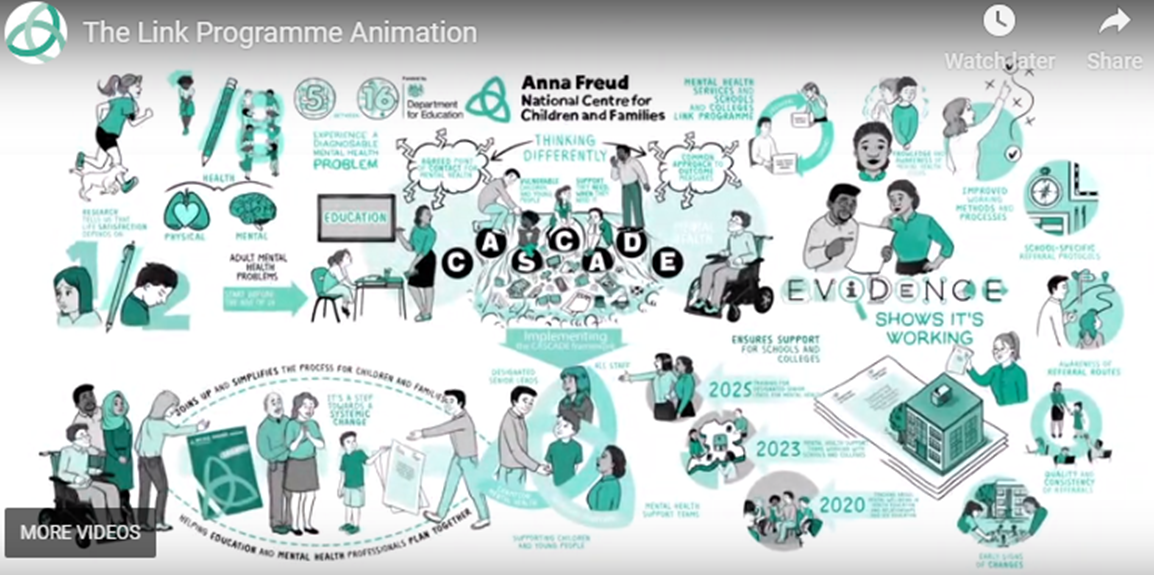